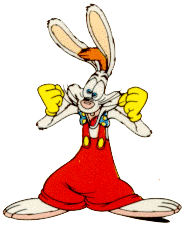 Personal Pronouns
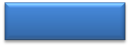 Start Timer
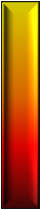 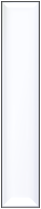 I
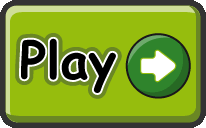 You
Replace the underlined expression ( subject of the sentence) by the correct personal pronoun on your right.
She
Mary is a student.
He
15 Seconds
It
____ is a student.
15
We
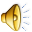 They
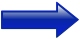 0
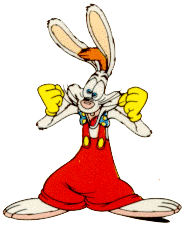 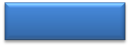 Start Timer
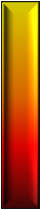 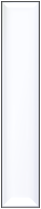 Personal Pronouns
I
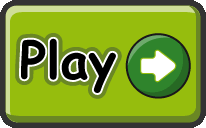 You
Replace the underlined expression ( subject of the sentence) by the correct personal pronoun on your right.
She
Mark is a boy.
He
15 Seconds
It
____ is a boy.
15
We
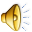 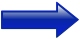 They
0
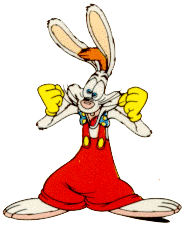 Personal Pronouns
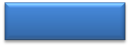 Start Timer
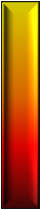 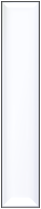 I
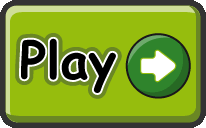 You
Replace the underlined expression ( subject of the sentence) by the correct personal pronoun on your right.
She
Susan and Mark are twins.
He
It
15
____are twins.
We
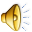 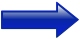 They
0
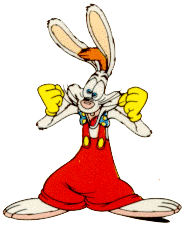 Personal Pronouns
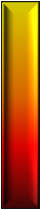 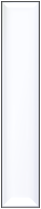 I
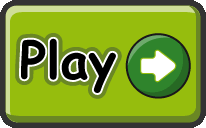 You
Replace the underlined expression ( subject of the sentence) by the correct personal pronoun on your right.
She
The books are blue.
He
It
15
____are blue.
We
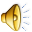 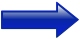 They
0
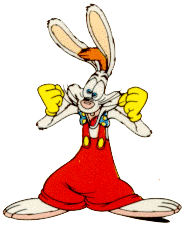 Personal Pronouns
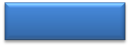 Start Timer
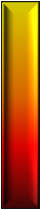 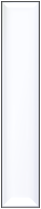 I
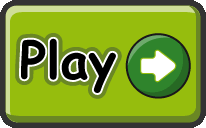 You
Replace the underlined expression ( subject of the sentence) by the correct personal pronoun on your right.
She
Tom and I are friends.
He
15 Seconds
It
____are friends.
15
We
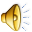 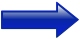 They
0
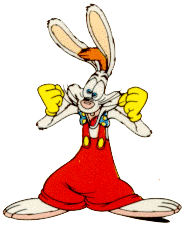 Personal Pronouns
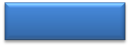 Start Timer
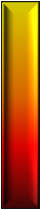 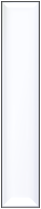 I
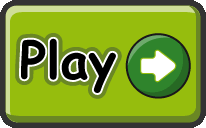 You
Replace the underlined expression ( subject of the sentence) by the correct personal pronoun on your right.
She
Garfield is my cat.
He
15 Seconds
It
15
____is my cat.
We
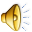 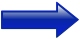 They
0
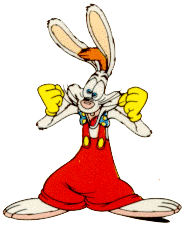 Personal Pronouns
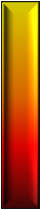 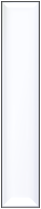 I
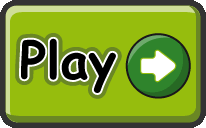 You
Replace the underlined expression ( subject of the sentence) by the correct personal pronoun on your right.
She
My mother is tall..
He
It
15
____is tall.
We
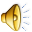 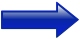 They
0
Personal Pronouns
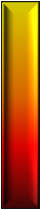 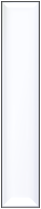 I
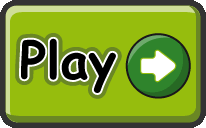 You
Replace the underlined expression ( subject of the sentence) by the correct personal pronoun on your right.
She
Mr. Parson is my teacher.
He
It
15
____is my teacher..
We
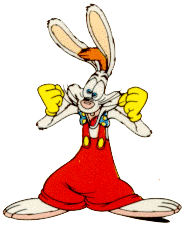 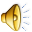 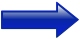 They
0